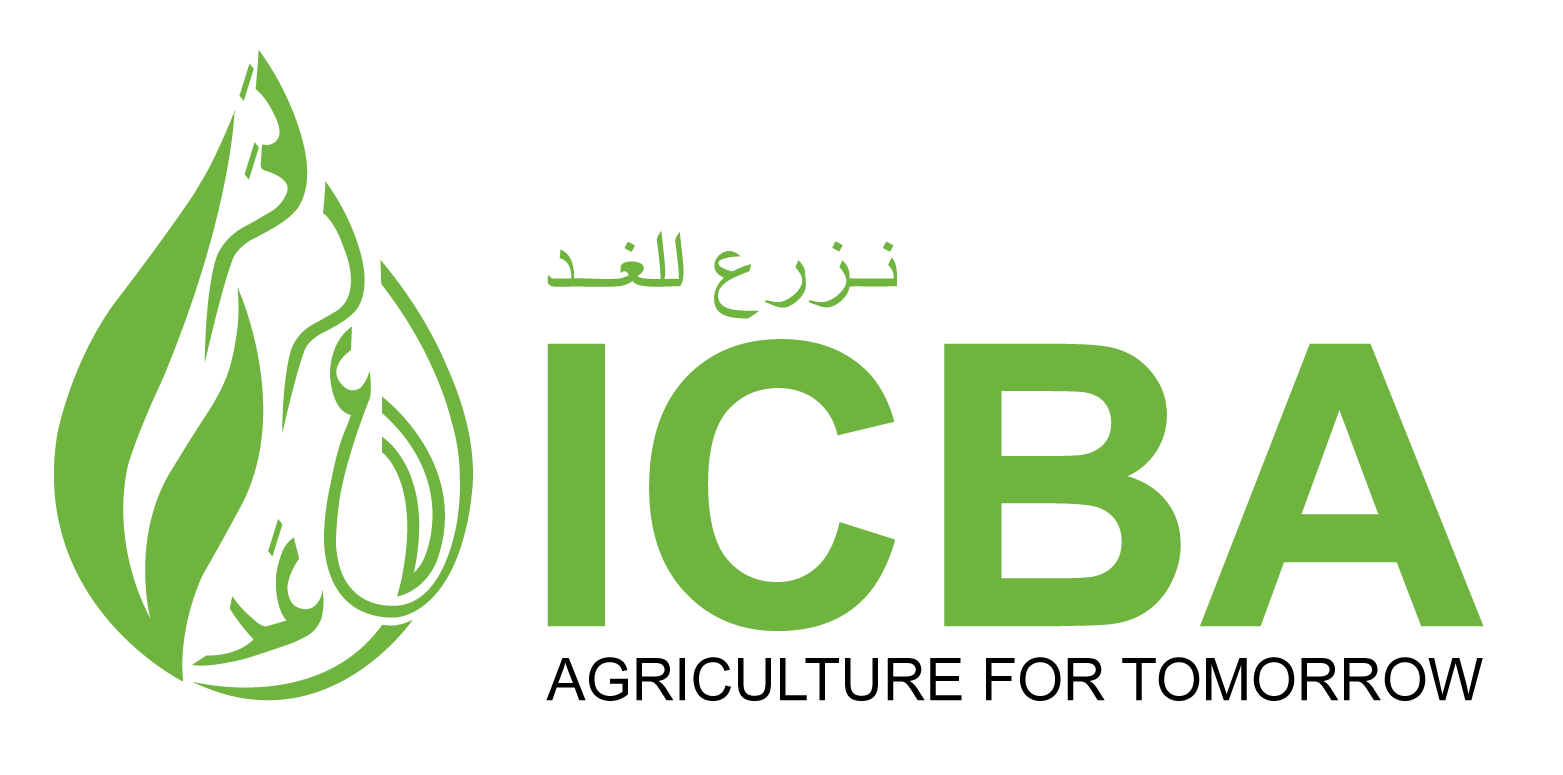 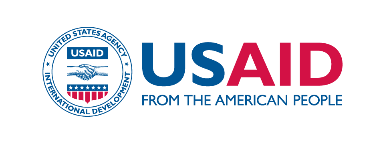 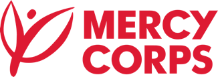 WATER INNOVATION TECHNOLOGIES
WATER AUDIT AND EVALUATION OF IRRIGATION SYSTEMS FROM THE WELL TO THE FIELD
Ensure most efficient use of water
Khalil Ammar,  Henda Mahmoudi,  Zied Hammami
24 June,  MS Teams platform, ICBA, Dubai, UAE
Field coordinators: Eng. Ayman Abukeshek1 and Osama Al Zyoud
WATER AUDIT AND EVALUATION OF IRRIGATION SYSTEMS
Evaluation of irrigation system efficiency in Azraq and Mafraq
WIT-ICBA team conducted a survey including:

A farm baseline questionnaire with sections related to audit team and farm information, farming system, farm economics, financing, business profile; 
Farm level water audit of irrigation systems including sections on wells, pumps hardware and basin, water requirements and demand, irrigation system suppliers and water saving awareness; 
Water audit at the management block level for the major crop grown in each farm.
Irrigation pick season and basin usage
WATER AUDIT AND EVALUATION OF IRRIGATION SYSTEMS
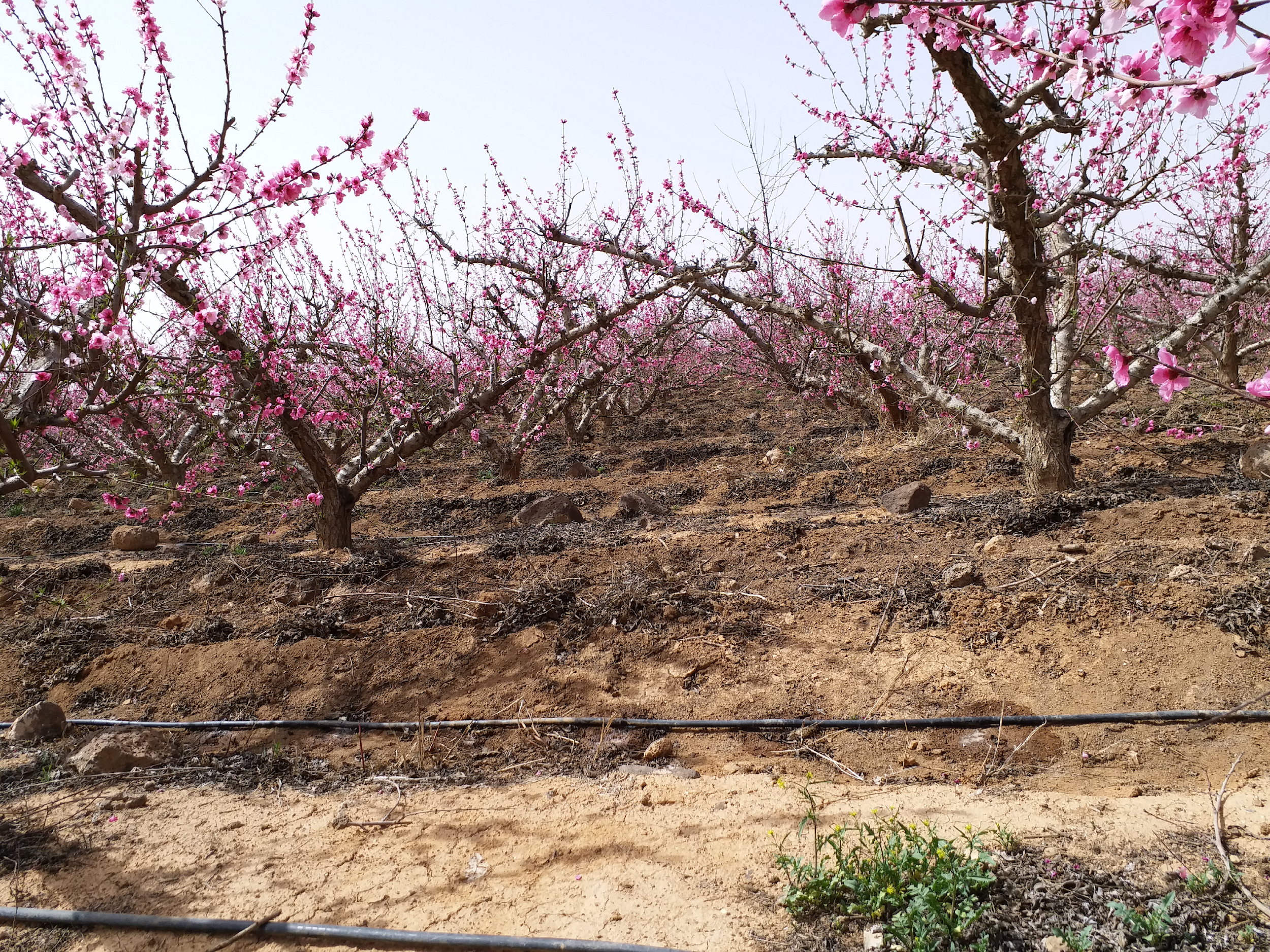 Olives and stone fruits are dominating the irrigated agriculture in Jordan highlands of Azraq and Mafraq and constitute the essential customers group for suppliers and embedded extension services
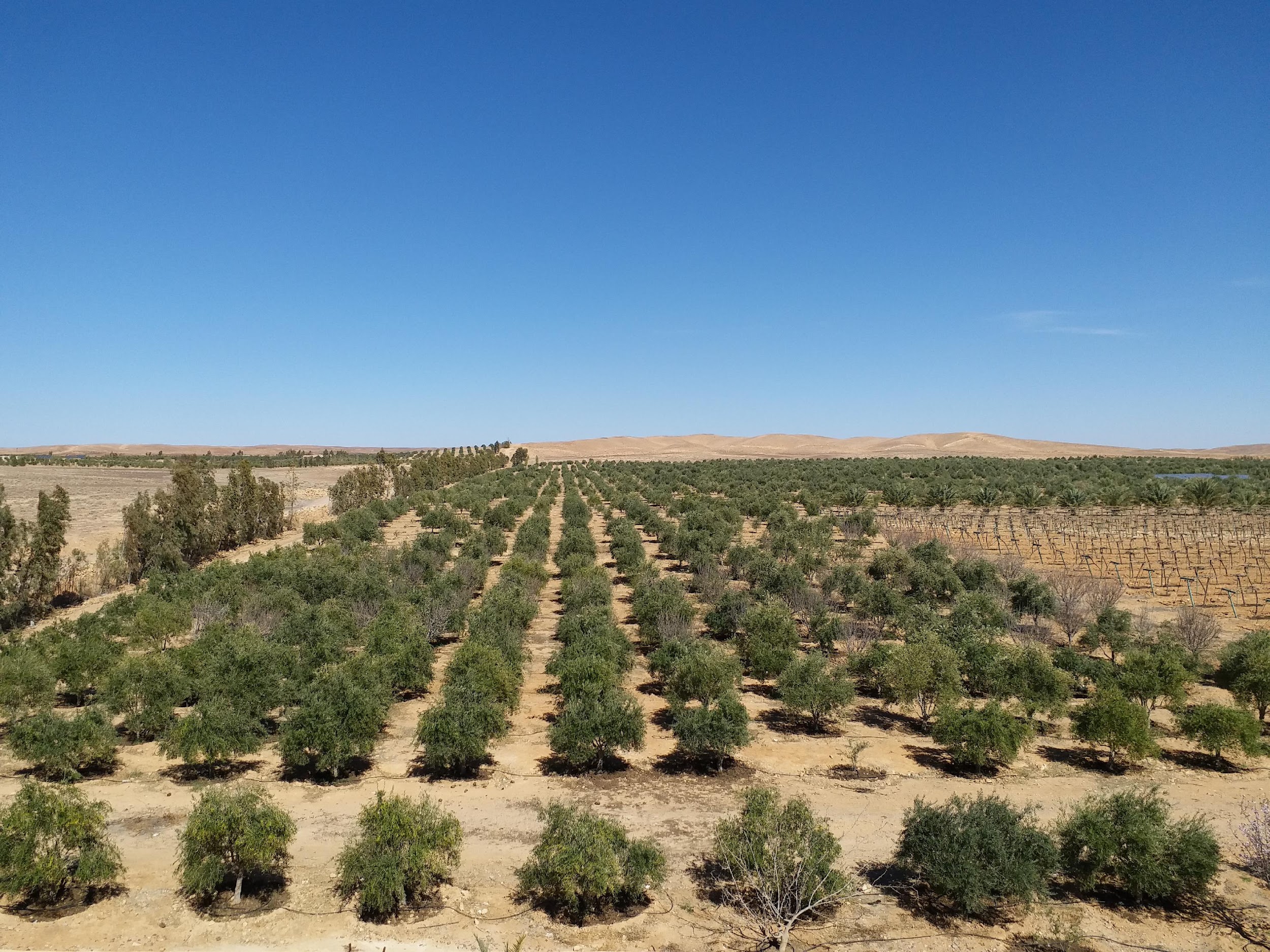 WATER AUDIT AND EVALUATION OF IRRIGATION SYSTEMS
Irrigation system performance
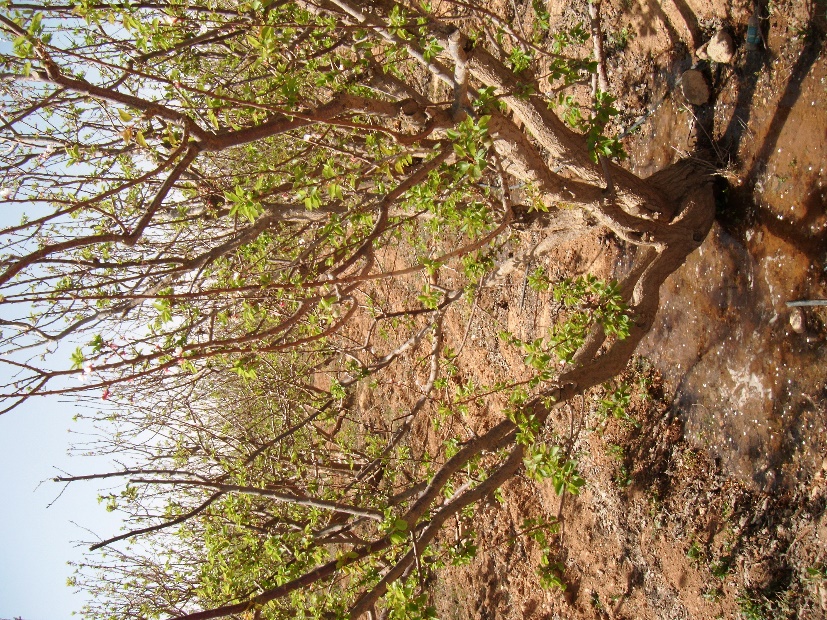 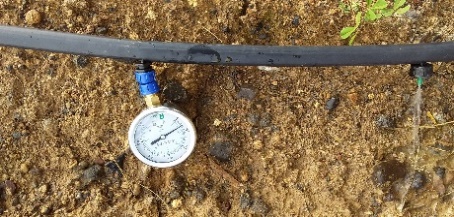 Irrigation system are not customized for each crop type.
Irrigation system sizing is not based on the calculation of the irrigation dose.
Visual soil over-saturation.
[Speaker Notes: Based on the data collected]
WATER AUDIT AND EVALUATION OF IRRIGATION SYSTEMS
Goal of auditing
Identify, quantify and verify water losses and costs.
Identify water resource efficiency.
Ensure most efficient use of water in agriculture.
WATER AUDIT AND EVALUATION OF IRRIGATION SYSTEMS
Why to conduct water audit
On-Farm water audit is a tool to overcome shortage, leakage, and losses in the irrigation system. 
It consists of collecting and recording information that provide overall status of the farm.
Keeping accurate and up-to-date records throughout the year will help during the auditing process.
WATER AUDIT AND EVALUATION OF IRRIGATION SYSTEMS
Field sampling to evaluate irrigation network
Water use history for the farm being audited.
Seasonal Irrigation scheduling applied at the farm.
Daily challenges.
Measurements (flow rate, pressure, salinity) in specific block for each major crop (olives, stone fruits, grapes).
WATER AUDIT AND EVALUATION OF IRRIGATION SYSTEMS
Step 1: History of farm water use
Farm water use.
Area of the farm/ plot.
The agricultural practices.
Date of plantation.
Flowering, fruiting.
Previous years yield.
Type and brand of irrigation material used.
[Speaker Notes: It necessary to have an idea about the history of the]
Step 2: Introduction about water audit
Communicate with the farmer.
Build trust with him.
Brief him about the importance of the auditing task and the benefits that he will gain in terms of improvement of crop production.
[Speaker Notes: The first step during farm field visit is to]
Tips
Some important tips and selling points, that need to be considered when visiting new farms, are summarized below:
Brief the farmer about the project in a very simple way.
Never mention the saving of water as the main objective of the project.
Try to assess the farm status productivity and irrigation efficiency.
Make a quick basic calculation of cost-benefit.
Highlight in a very simplified way the positive impact considering crop water requirement.
[Speaker Notes: The basic kit includes the following items:
Pressure Gauge
Stopwatch
Graduated cylinder
Container
Portable TDS meter 
Water audit form]
Tips
Inform about the outstanding Jordanian suppliers’ having adequate irrigation hardware.
What precaution should be taken into-consideration about using PC dripper.
Highlight that WST will reduce their electricity bills.
WST will reduce labors costs.
WST will conserve more nutrients.
WST will reduce water-borne diseases.
[Speaker Notes: The basic kit includes the following items:
Pressure Gauge
Stopwatch
Graduated cylinder
Container
Portable TDS meter 
Water audit form]
Step 4: Seasonal irrigation scheduling applied at the farm
Current seasonal irrigation scheduling applied at the farm.
How many times is irrigatingor how long.
[Speaker Notes: It is very important to know the]
Step 5: Daily challenges at the farm
Farm daily challenges and evaluate the status of the farm by descripting the problems that are directly affecting the performance of the irrigation system.
Provide the right solutions/ recommendations to the farmers.
[Speaker Notes: Report about the]
WATER AUDIT AND EVALUATION OF IRRIGATION SYSTEMS
STEP 6: MEASUREMENTS
Dimensions and GPS coordinates.
Characteristics will be reported in the auditing forms: date of installation.
lateral pipe diameter and thickness.
number of drip lines per planting row.
distance between emitters.
GPS coordinates of the sampling points, the flow rate, the pressure.
[Speaker Notes: It necessary to have an idea about the history of the]
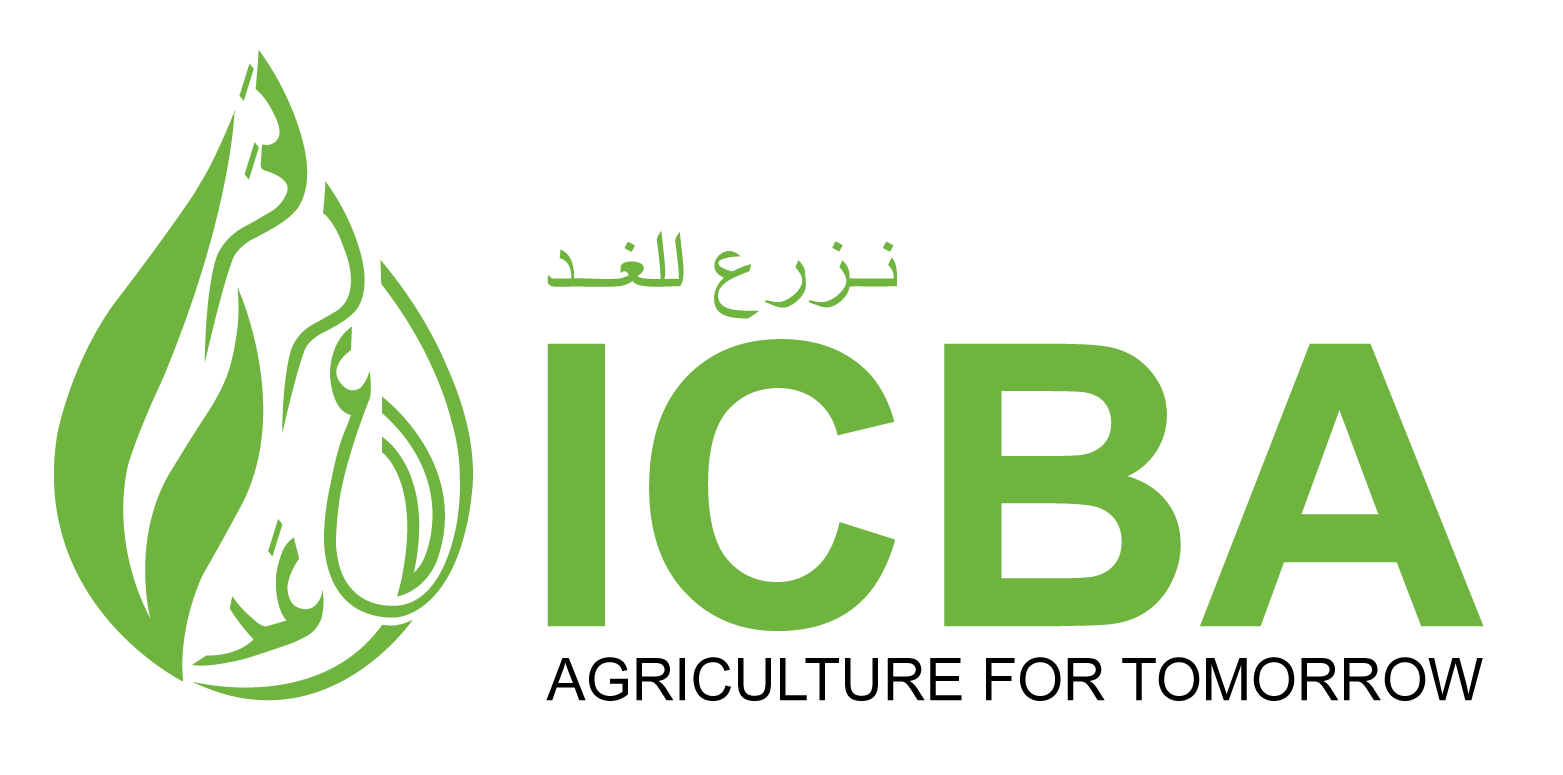 Required tools, Water audit kit
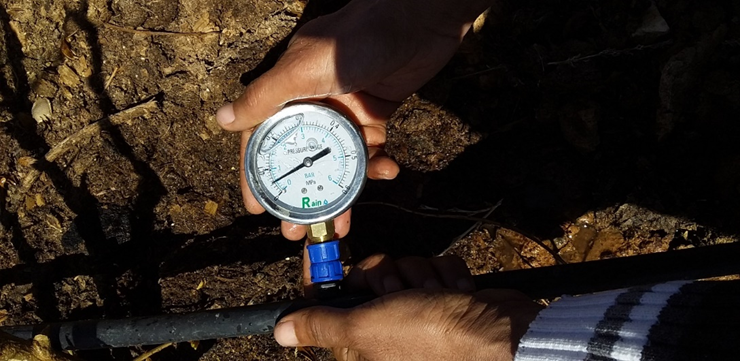 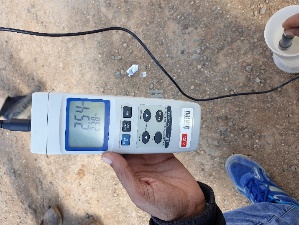 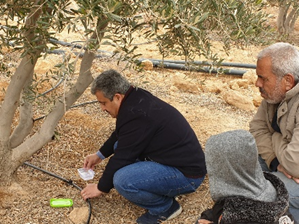 [Speaker Notes: The basic kit includes the following items:
Pressure Gauge
Stopwatch
Graduated cylinder
Container
Portable TDS meter 
Water audit form]
WATER AUDIT AND EVALUATION OF IRRIGATION SYSTEMS
STEP 6: MEASUREMENTS
Soil analysis as well as water sampling to get clear idea about all factors that affect the performance of the irrigation.

The soil samples are collected from the root zone at different points and depths in the audited area.
[Speaker Notes: It necessary to have an idea about the history of the]
WATER AUDIT AND EVALUATION OF IRRIGATION SYSTEMS
STEP 6: MEASUREMENTS
Calculation of uniformity 
measure of the average sample of dripper flow in one pipeline, divided by the average of all dripper flow in the plot.
A higher distribution uniformity indicates a better performing irrigation system. 
If all the plot samples are equal, the distribution uniformity is 100%.
but generally a value greater than 70% is considered acceptable.
[Speaker Notes: It necessary to have an idea about the history of the]
WATER AUDIT
WIT-ICBA water audit forms
Water saving technology efficiency
General investigation of the farm
[Speaker Notes: The basic kit includes the following items:
Pressure Gauge
Stopwatch
Graduated cylinder
Container
Portable TDS meter 
Water audit form]
Water audit
Crop parameters
اسم المزارع.......................................................موقع المزرعه يتم اخذ احداثيات القطعة بواسطة جهاز الاحداثيات (مبدئيا بالهاتف) في حالة زيارتها: خط العرض: …….. خط الطول ………
 
اسئلة للمزارعين
خصائص المزرعة  وخاصة القطعة  التي تم تركيب النظام الجديد فيها (اطلب من المزارعين ، إن أمكن ، أن يلتقط صور نظام الري والنبات والخط الجانبي (الخط والنقطات)
نوع المحصول محور النقاش 
صنف المحصول محور النقاش 
مرحلة نمو المحصول محور النقاش
 
اسئلة عامة
هل لديك ملاحظات عامة  سلبية اوايجابية  فيما يتعلق بالشبكة المحسنة 
هل لديك ملاحظات سلبية اوايجابية  بخصوص  الشركة المزودة لانظمة الري الجديدة 
كيف هي الحالة العامة للبئر ومضخة البئر 
كيف هي الحالة العامة  للحوض و مضخته  
هل هناك  فلاتر ضمن شبكة الري  و النوع ان وجد ( الي/ يدوي) 
كيف هي الحالة العامة للفلاتر 
هل يتم التنظيف الدوري للفلاتر و ماهية المدة 
كيف هي حالة شبكة الري: الخطوط الرئيسية والفرعية 
 نوع النقاطات عددها لكل شجرة
كيف هي الحالة العامة للنقاطات:
جدولة الري الفعلية: عدد أيام الري في الأسبوع ...........  عدد ساعات الري يوميا ...........
اذا امكن للمزارع اثناء عملية الري الروتينية ان يقوم بحساب مائي للنقاطات بواسطة قياس التدفق للنقاطات باستعمال اي وعاء متاح و معلوم الكمية (كقارورة مياه نصف لتر) مع اخذ الوقت الكافي لملئها 
سعة الوعاء المستعمل: ....... 
الوقت اللازم لملئ الوعاء: ........
 
في حالة زيارة المزرعة يجب ان أمكن اخذ قراءات الضغط  وقياس التدفق للنقاطات باستخدام الاداوات المعتمدة، ثم السؤال عن
حالة المحاصيل: ....................................................................................
إنتاجية المحاصيل: ..................................................................................
جودة الفاكهه: .......................................................................................
 
ملاحظات عامة
.................................................................................................................................................................................................................................................................................................................................
ON-FARM WATER AUDIT
Video
WATER AUDIT AND EVALUATION OF IRRIGATION SYSTEMS
Design of drip Irrigation System
Generally, drip irrigation is the best system to apply of water directly near the root zone of plants with minimum water and energy loss. However, a water audit should be carried out regularly to ensure that this objective is achieved.
Heterogeneity
Solution
water audit
Farm audit
Over irrigation
Energy cost high
Situation
Audit
Reaction
Irrigation hardware
The water audit aims to check the functionality of all the systems, focusing on the distribution network and mainly the drippers
laterals mainly
Basin
Filtration and fertilizer unit
Submains
Well pump
bye pass arrangement
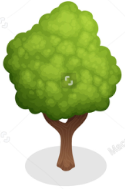 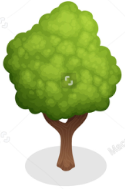 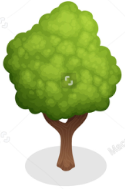 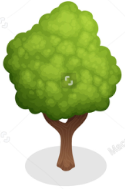 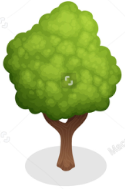 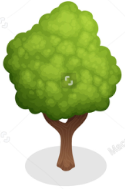 Mainlines
Well
water audit
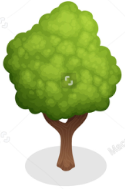 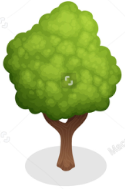 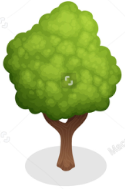 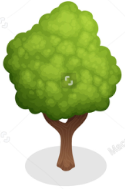 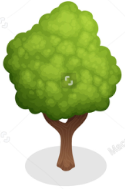 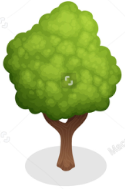 Booster pump
water audit
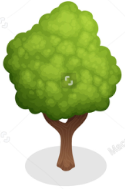 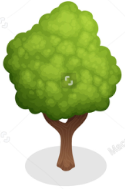 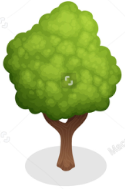 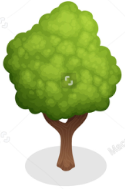 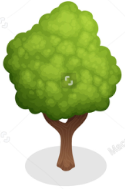 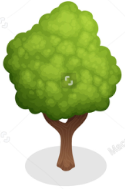 water audit
water audit
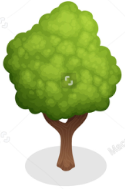 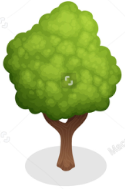 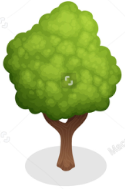 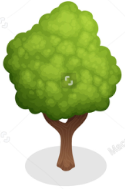 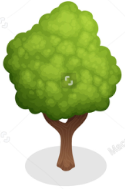 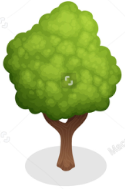 water audit
Head control unit
Distribution network
After intervention
Emitter Flow lower than expected
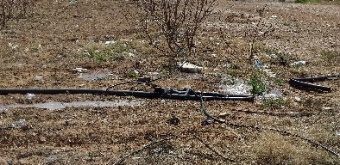 Leakage was a serious problem, causing a pressure drop in the system and loss of water.
1
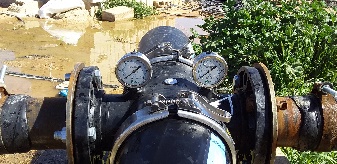 Filter cleaning
2
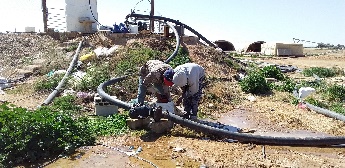 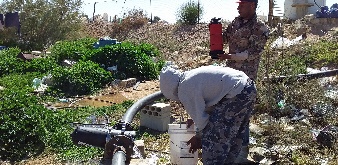 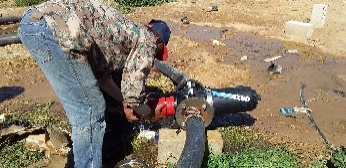 Filters are an indispensable component to avoid the risk drippers clogging
Using low
 flow emitters
The sand filter could be used where the organic matter content of the water is high.

Therefore, a disk filter should be installed, and it is instrumental in the filtration of organic material and algae.

Farmers can use acid to reduce chemical and physical clogging plus the chlorine to avoid biological clogging as well as other available and confirmed products.
iron, sulfur
limestone
Algae 
bloom
Minerals
Filtration system needs to be designed, according to:
Suspend Solids
salts
Filtered water
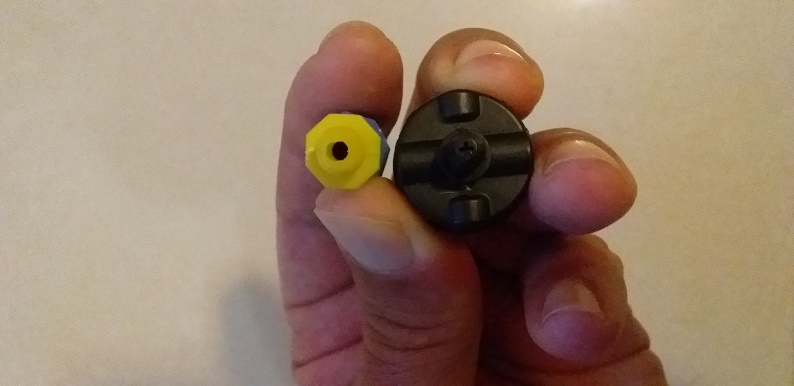 ≤
Size
+ Water currents  and winds
+ Open basins
According to the size of the holes and drippers that each system has
If the water audit show that irrigation system design should be adjusted 
For example after shafting  from high to low flow , No-PC to PC
Water audit result 
Field layout 
Crop water requirement 
Hydraulic design of the system 
Pump horsepower specification
Applying the required volume of water uniformly to all the tress in the field requires designing the system to maintain desired hydraulic pressure in the pipe network.
[Speaker Notes: The required information to redesign the drip irrigation system are summarized as the following:]
maximum water requirement per day per unit surface.
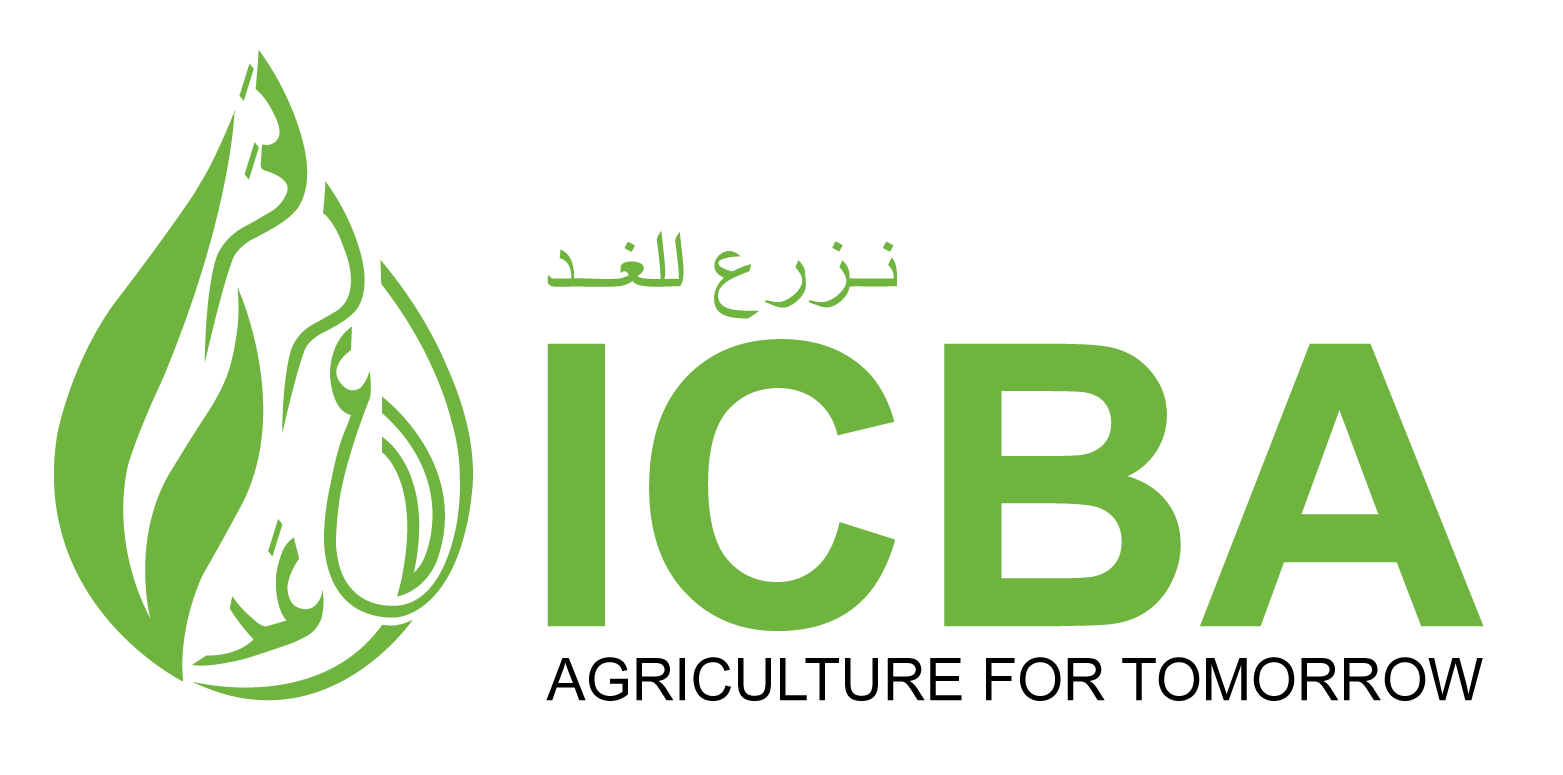 Step 1
Emitter design
Step 2
The usual steps for designing a drip-irrigation system from scratch or when enough flexibility is possible for redesign are:
Determine flow per lateral, sub-main, and mainlines
Step 3
Determine the total system capacity to meet the maximum irrigation crop requirement.
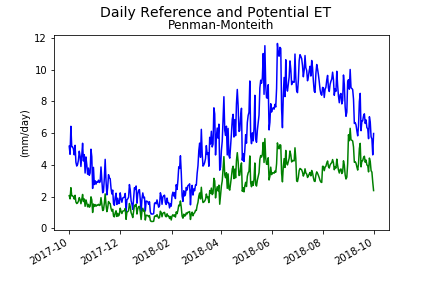 Step 4
Size laterals, submains, and mainlines.
Step 5
Determine the pump size needed.
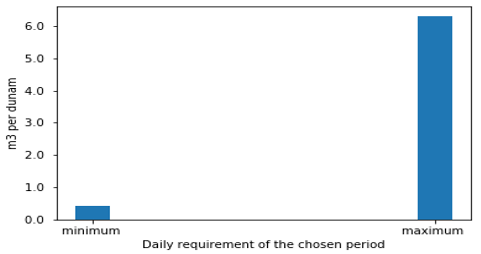 Step 6
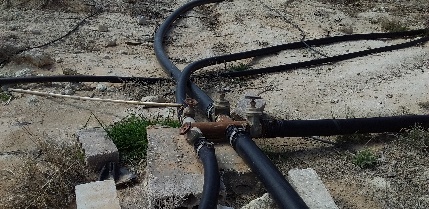 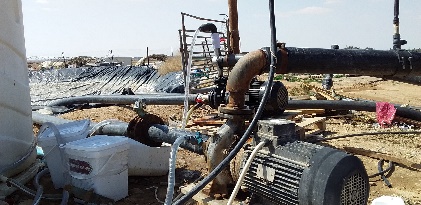 Example: 
This is a real example, with some tweaks to simplify it. Design a drip irrigation system for an Apricot orchard of 17 du area.
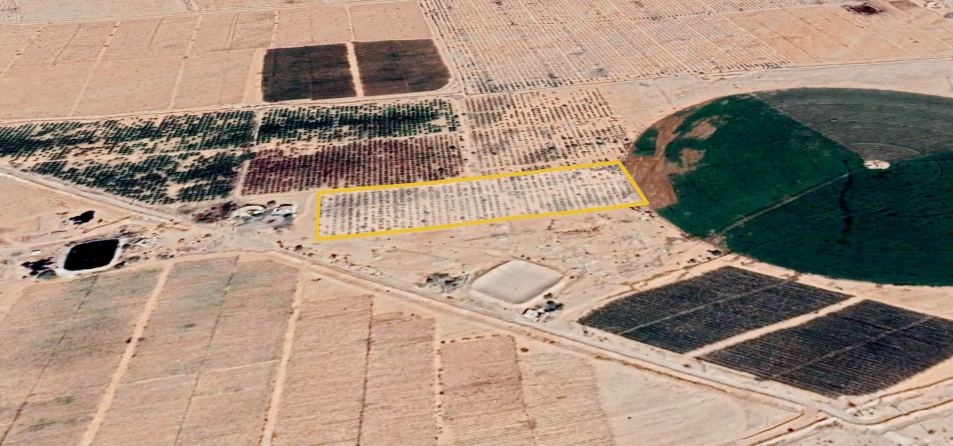 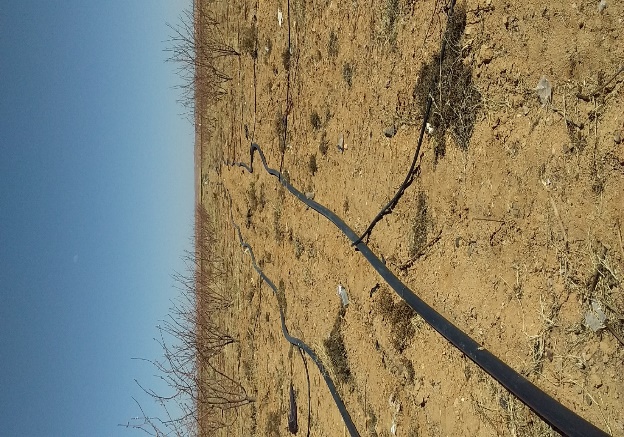 laterals mainly : 20 mm
Submains 
2 inch
Mainlines 
5 inches
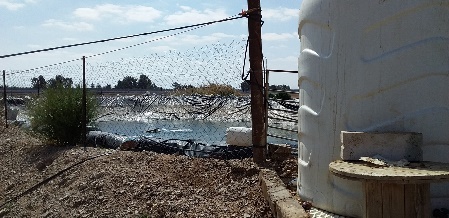 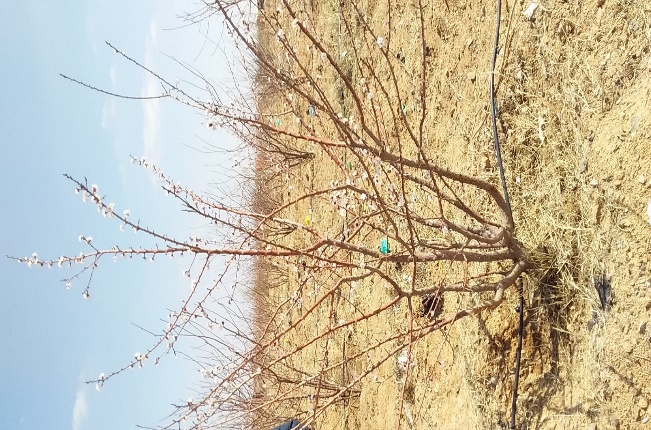 Basin 1600 m3
Booster pump m3/h
One well … m; Well pump ….m3/h
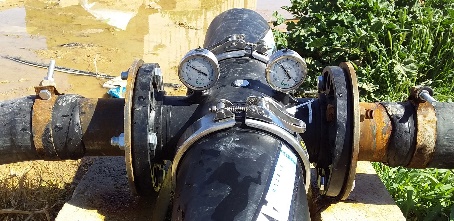 Soil and water analysis
Step 1: Estimation of maximum water requirement
Evapotranspiration of the crop (ET) = ET0 x Crop coefficient 
= 9 * 0.75= 6.75 mm/day
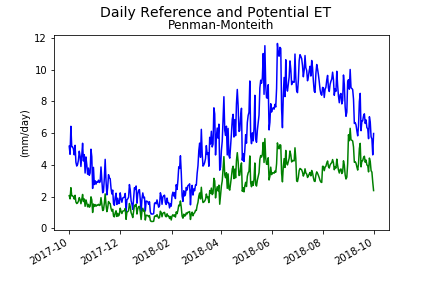 Volume of water to be applied= Area covered by each tree x Wetting fraction x ET
= (6x4) x 0.50 x 6.75 = 81 l/day.
WIT project plan to use sensors system (plant and soil) to adjust and customize Crop Coefficient
Studies done by ICBA have shown that advanced irrigation technologies such as studies of estimating actual ET and customize Kc for many crops using plant ground sensory systems for several crops. One of these achievements was Date palm irrigation monitoring.
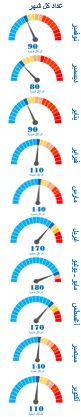 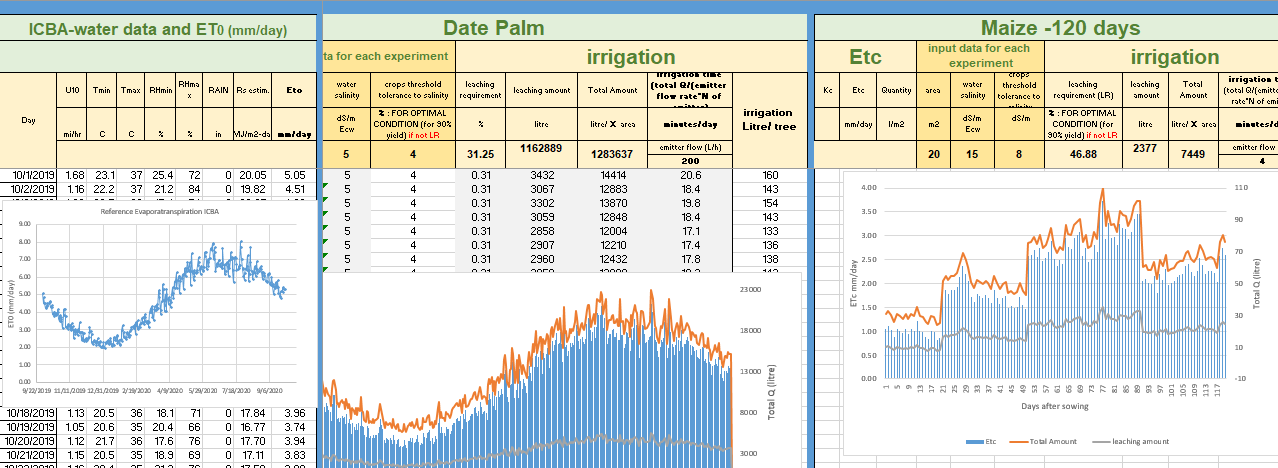 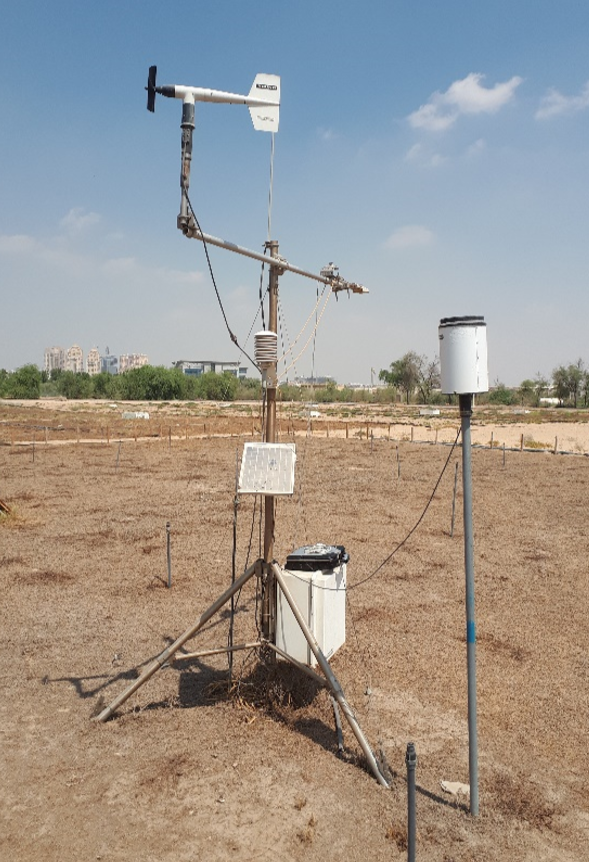 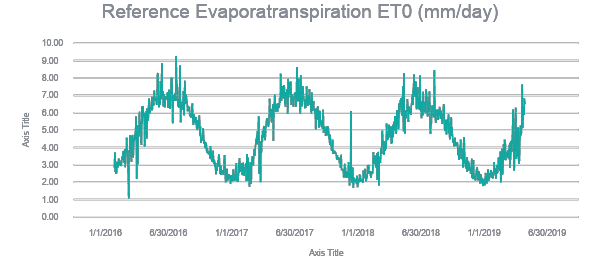 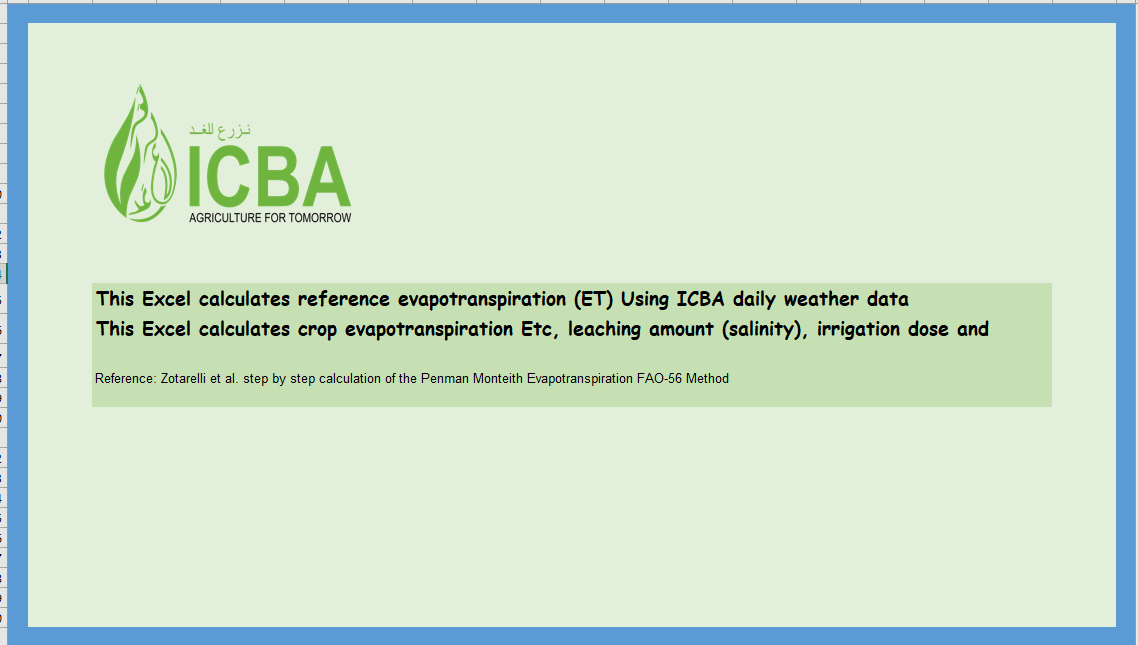 Estimation reference evapotranspiration (ET) Using daily weather data
Weather data
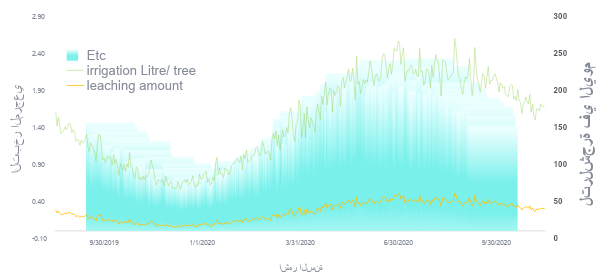 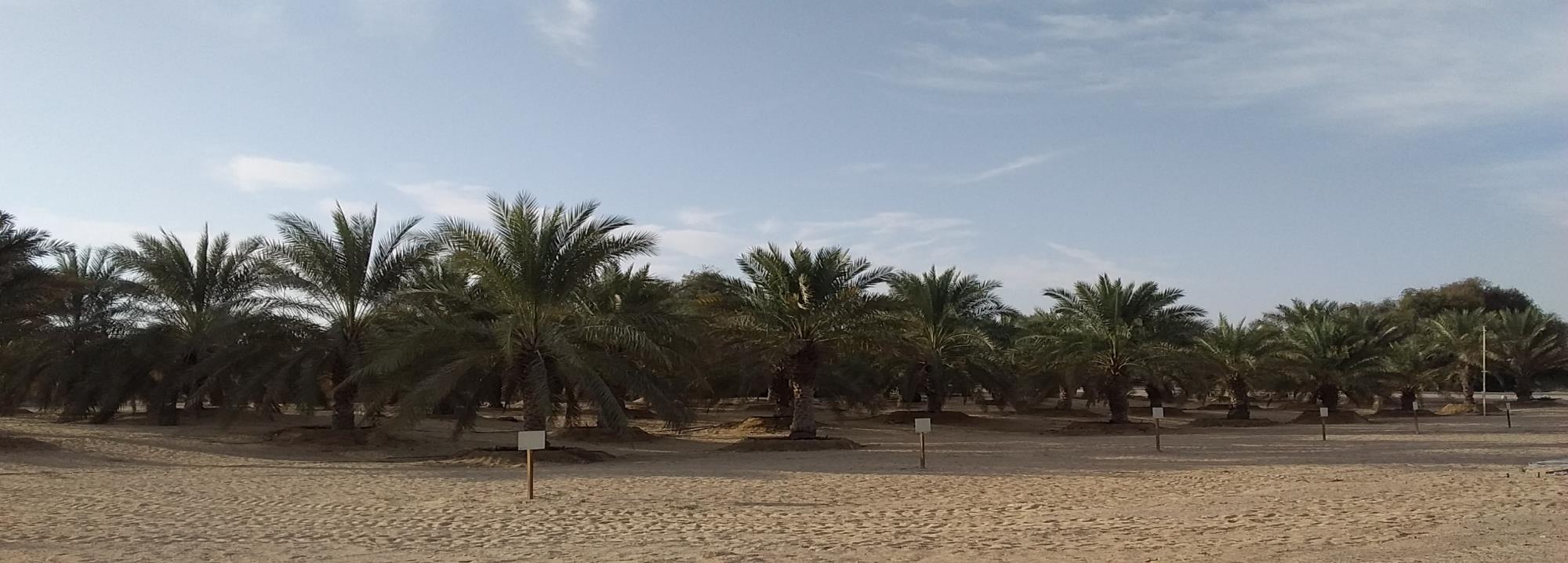 Irrigation
Estimation of irrigation dose and irrigation time
Step 1: Estimation of maximum water requirement
Where: A= irrigated area; Y: Depleted moisture; 
FC: Field capacity; Wp: Wilting point; 
D: Effective root zone depth and 
P: Wetting fraction.,
Ea efficiency of the irrigation, 

With; Ea= Ks* EU
Where:
Ks is volume of irrigation water stored in the root zone by volume of irrigation water delivered to the farm or field it can be 1 for sand soil, 0.9 for loam soil and 0.95 for clay soil.
EU: homogeneity of the dripper flow rate.
Fruit crop tolerance to irrigation with saline water with loamy soil
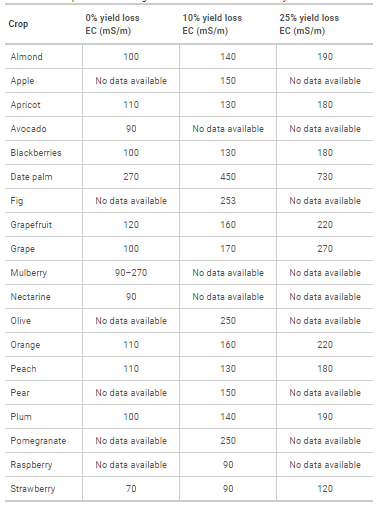 Where:
ECw : salinity of the applied irrigation water in dS/m
ECe: average soil salinity tolerated by the crop as measured on a soil saturation extract to obtain acceptable yield (for example only 10% of yield reduction)
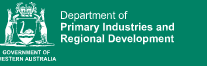 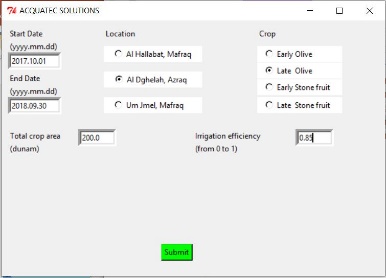 Irritec program provided during the Training of Oct 7th, 2019, to determine the maximum crop water requirements can be used, including the impact of the irrigation efficiency. The result shows that the maximum daily crop water requirements in mm/day can reach 6.
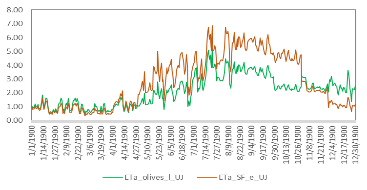 The brochures developed by WIT project can be used to estimate the maximum irrigation water requirements, 6.5 m3/day/dunum.
On average, the current daily dose at the farm level is higher than these values considered for the peak season for irrigation sector sizing.
However, we should be careful to design a new system that delivers less than the requirement.
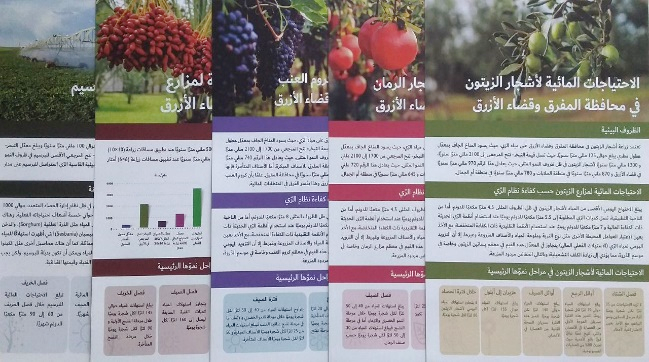 Step 2: Emitters and irrigation time should be selected according to:
Soil texture and crop root zone system. 
the peak demand irrigation season
Assuming two emitters of 24 l/h, placed on each tree are sufficient to wet the crop's effective root zone.  
Total quantity provided in one hour = 24 x 2 = 48 l/h 
Irrigation time = 81/48 = 1 h 40 minutes
However, Depending on the preference of the farmer or the field technician, it is possible to maintain the irrigation time at 3 hours, then the irrigation time = 3 h, with the number of drippers of one.
However, the best option for 3 hours of irrigation and according to soil hydrologic characteristics, to wet the effective root zone of the trees, without losing water, the ideal number of PC emitters per tree could be 3 to 4 with a flow rate of 8 l/h. Low flow emitter can help keep water and fertilizer in the roots zone and avoid profound percolation loss.
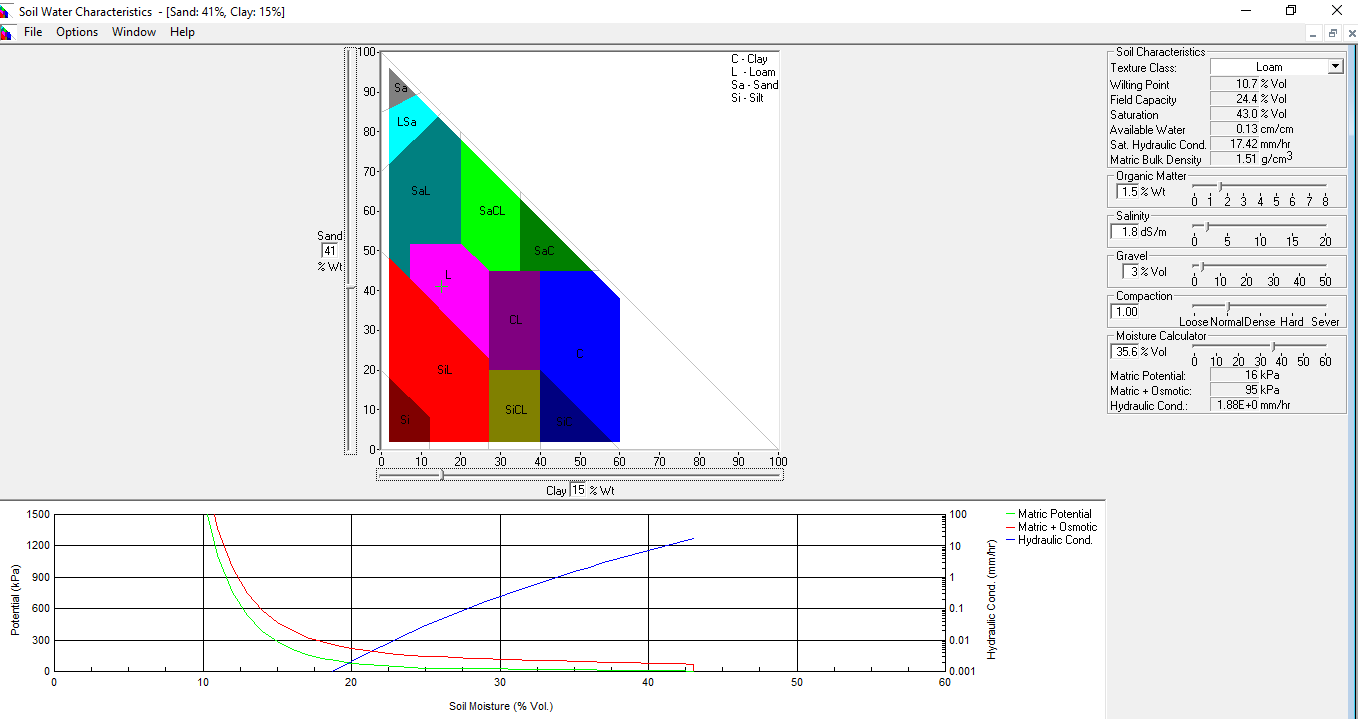 https://www.ars.usda.gov/research/software/download/?softwareid=492&modecode=80-42-05-10%20?#downloadForm
Example
Purpose of irrigation Maintain soil water content within a target range, to eliminate water stress.
43%
Saturation التشبع
193.5 mm
24.4%
Field capacity السعة الحقلية
47.2 mm
90 cm
14 mm
Total available
 الكمية الكلية المتوفرة
50% available متوفر
Stress point   نقطة الجهد
10.7%
20.7 mm
Wilting point نقطة الذبول
50 cm
Step 3 & Step 4: Discharge through each lateral & Determination of the number of sectors
Scenario 1:
830 trees with one dripper/tree 
Total discharge = 830*24= 20 m3/h
 The laterals are extended on both sides of the sub mains.
Assuming the pump discharge = 7 l/s = 25000 l/h
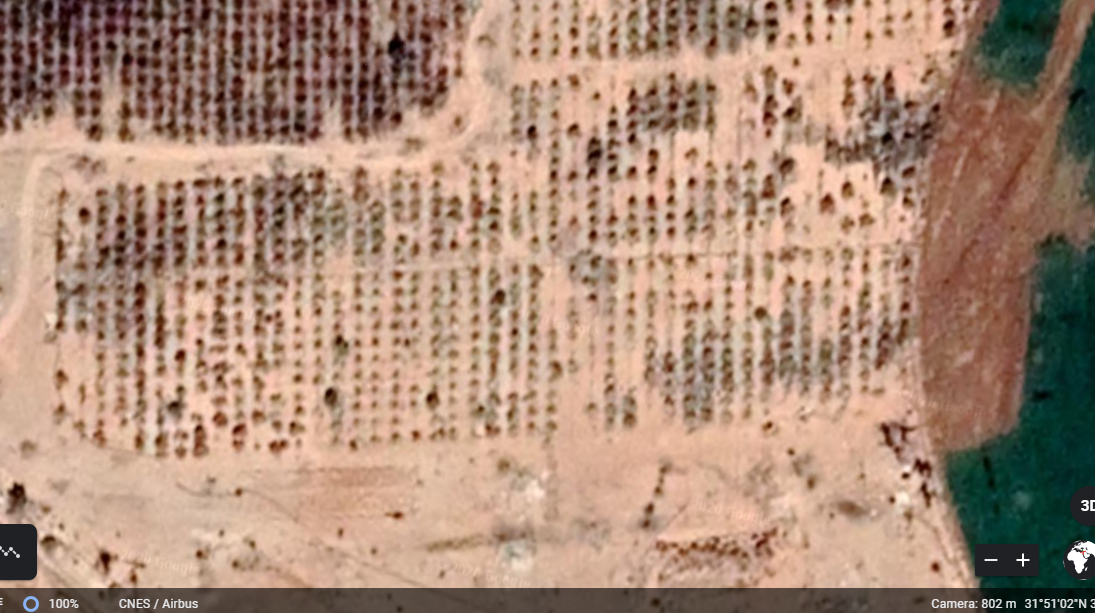 Mainlines
laterals mainly
Submains
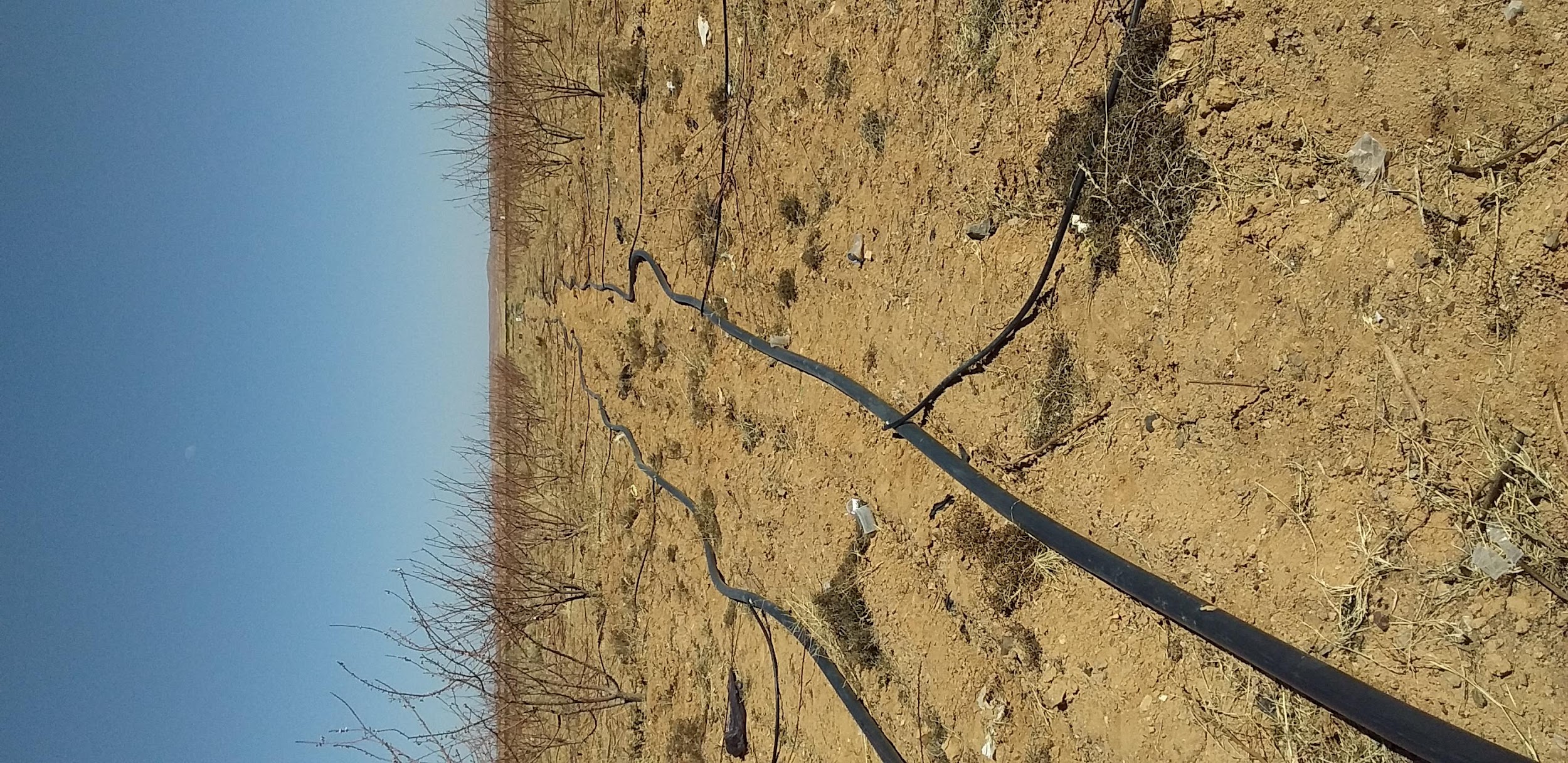 The number of drippers that can be operated by each manifold = 25,000 /24 = 1040
So, theatrically only one manifold or submains can supply water to all the laterals at a time. 

Therefore, the length of the lateral will be the reason for the right decision according to the drippers' technical specifications.
The determination of the number of plots (manifolds) and then the discharge capacity through each lateral depend first on the source of water, mainly the pump capacity. If there is a possibility to change the pump or it’s horsepower of the pump is sufficient, only the technical specifications of the drippers should be taken into consideration, as well as the next design steps, size of lateral, submain and mainline, respectively.
Scenario 2:
number of laterals/plot ~ 23 laterals
Max discharge per plot  
Plot 1= 126*24= 3024 l/h
Plot 2= 231*24= 5544 l/h
Plot 3= 231*24= 5544 l/h
Plot 4= 242*24= 5808 l/h
Total discharge= 19920 l/h ~20 m3

Therefore, the length of sub-mains and lateral will be 100 m, 35 m each respectively.
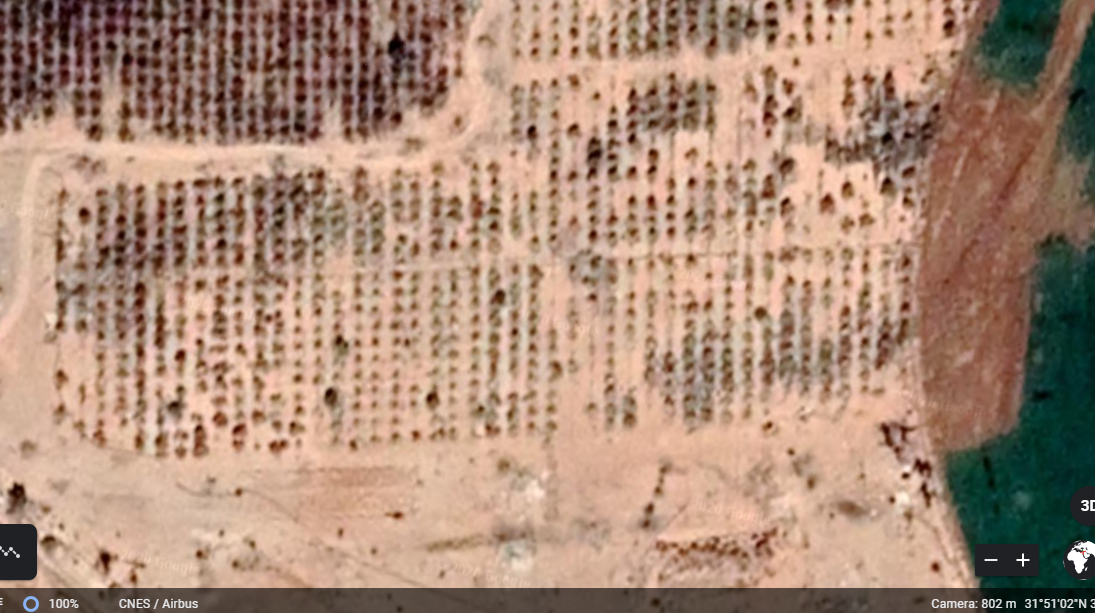 Mainlines
laterals mainly
Submains
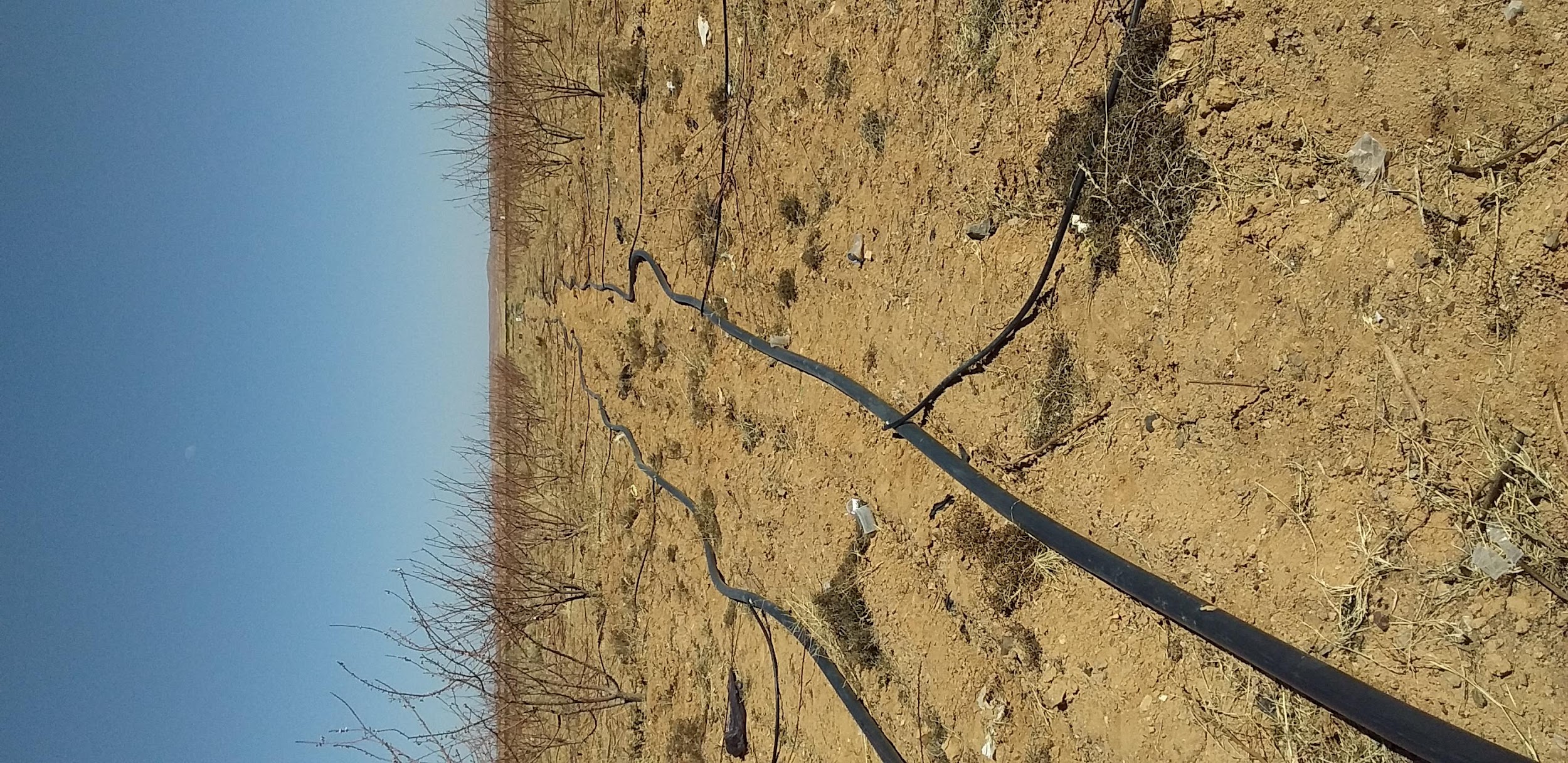 It depends on Pump Horsepower and the drippers' technical specifications.
Scenario 3:
number of laterals/plot ~ 23 laterals
Max discharge per plot  
Plot 1= 357*24= 8568 l/h
Plot 2= 231*24= 5544 l/h
Plot 3= 242*24= 5808 l/h
Total discharge= 19920 l/h ~20 m3


Therefore, the length of lateral in plot 1 will be 66 m.
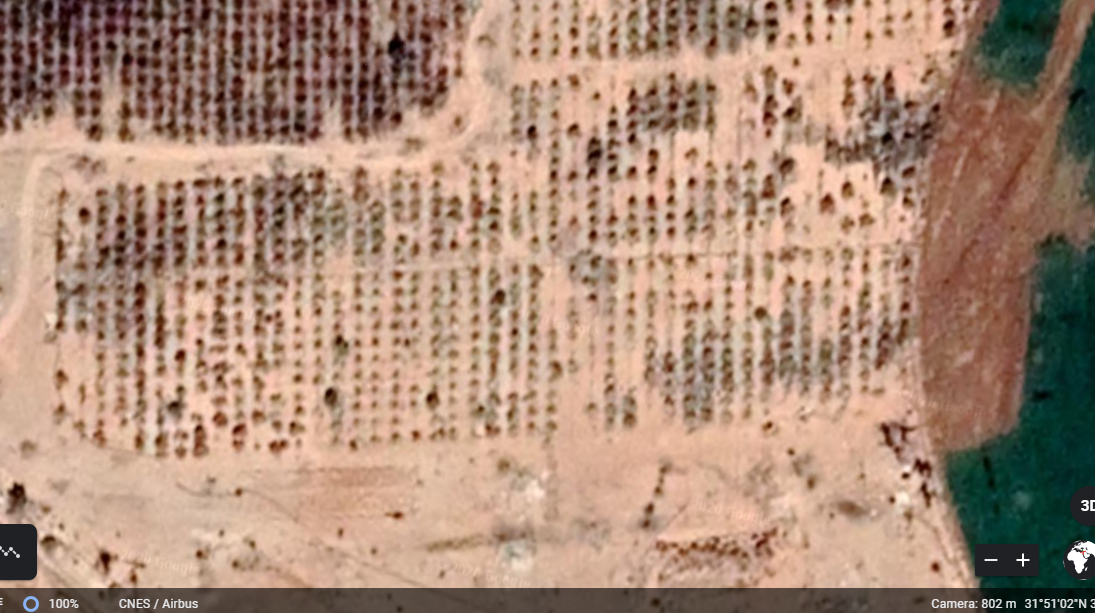 Mainlines
laterals mainly
Submains
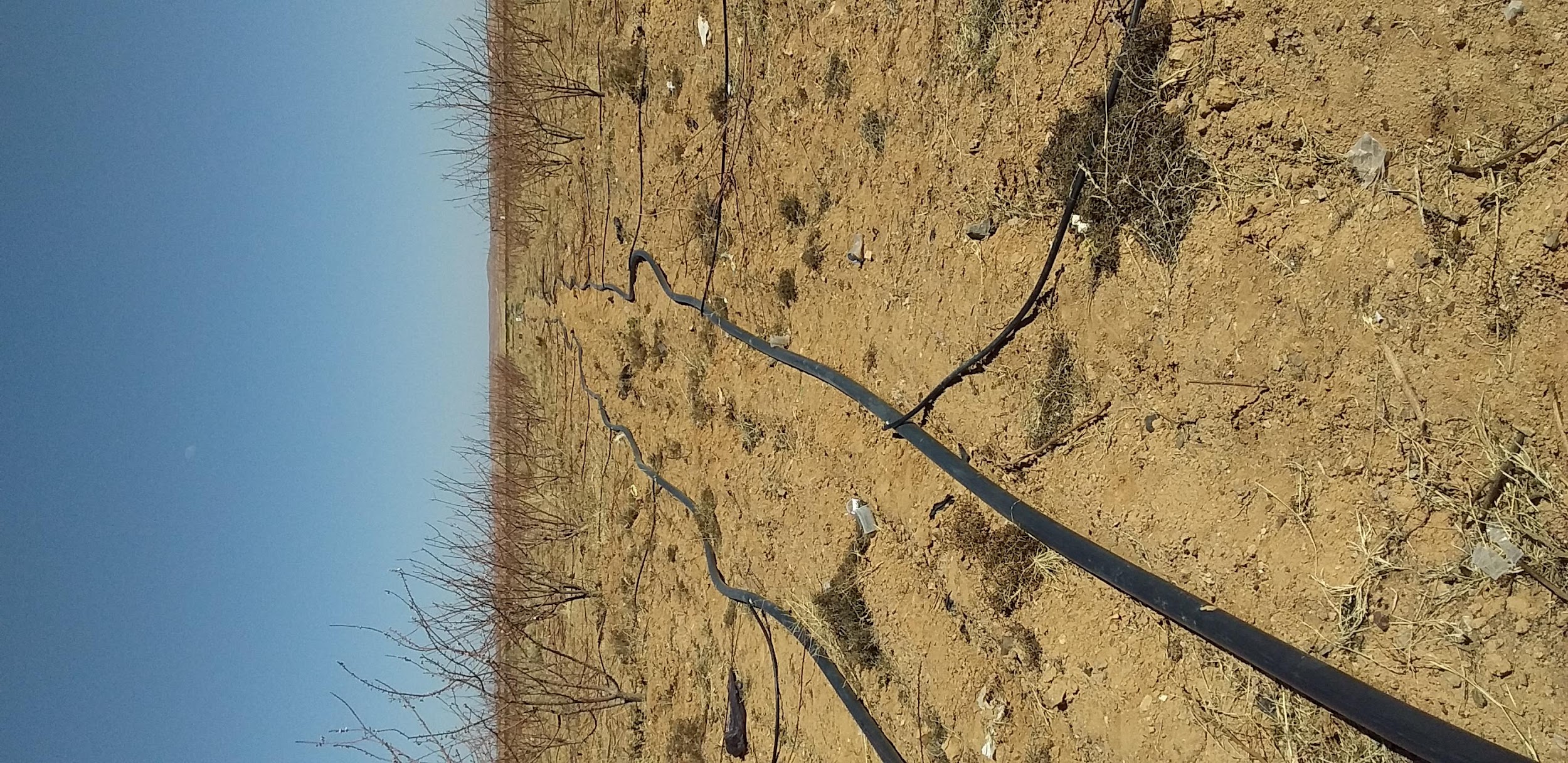 It depends on Pump Horsepower and the drippers' technical specifications.
Scenario 4:
number of laterals/plot ~ 23 laterals
Max discharge per plot  
Plot 1= 357*24= 8568 l/h
Plot 2= 473*24= 11350 l/h
Total discharge= 19920 l/h ~20 m3

Therefore, the length of lateral in plot 1 will be 66 and 70 m each respectively.
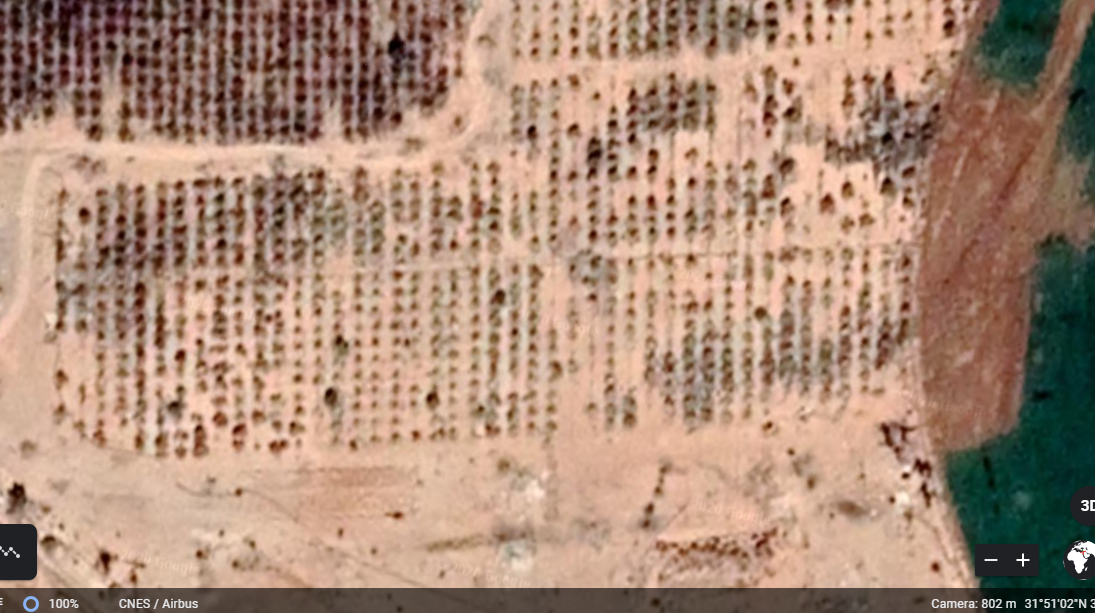 Mainlines
laterals mainly
Submains
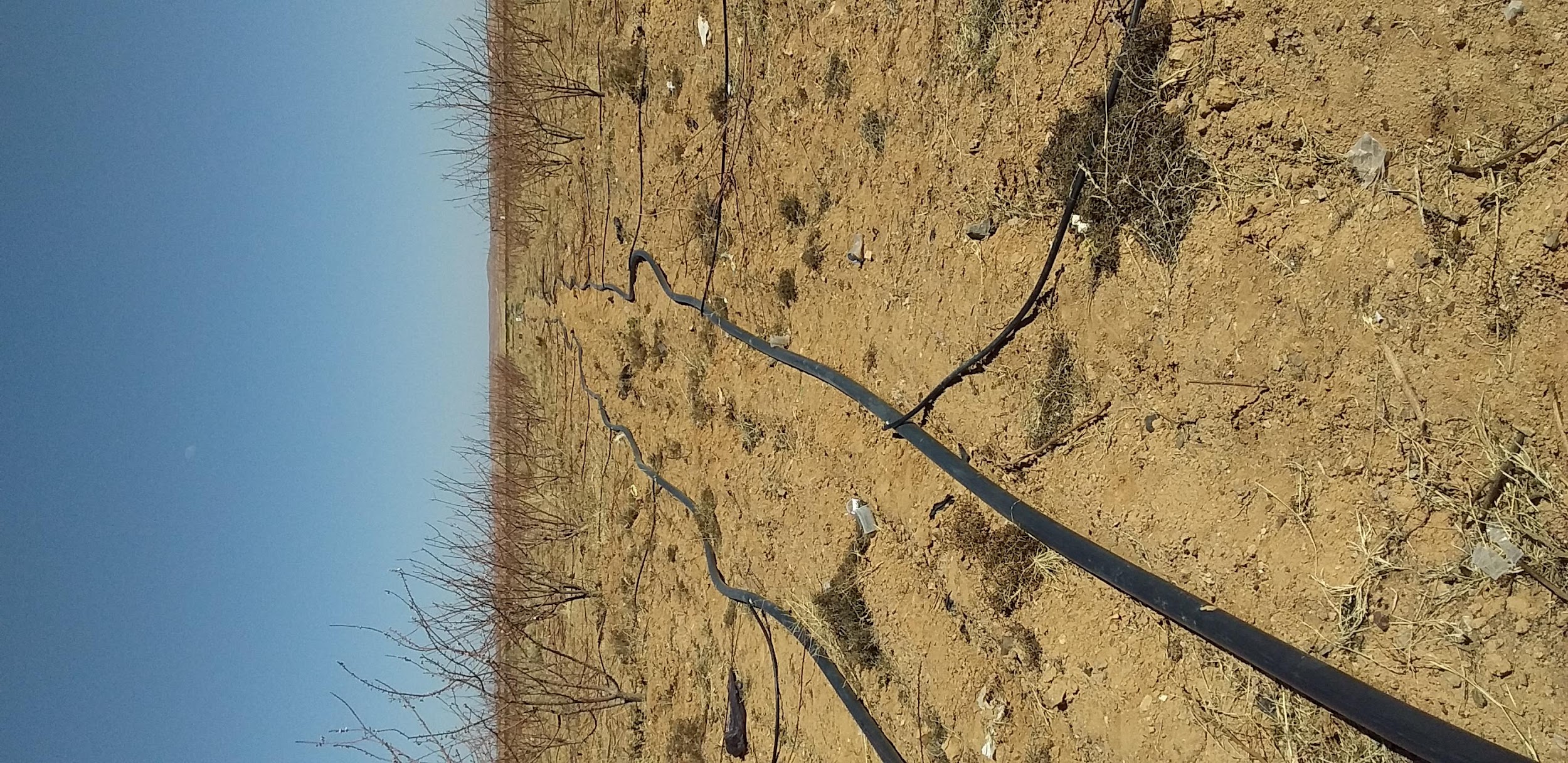 It depends on Pump Horsepower and the drippers' technical specifications.
Step 5, Step 6 & Step 7: Size of lateral, Size of submain & Size of the mainline
Once the delivered quantity of water in each plot is known, then size of the lateral, submain and mainline can be chosen based on the Hazen-Williams equation, and it will be possible to check the feasibility of each scenario. The Hazen-Williams equation determines the relation of the water flow in a pipe with the physical properties (pipe materiel, the C value, inside diameter, pipe length) of the pipe in the aims to determine the pressure drop or friction loss in pipes. There is many available software's or a simple excel sheet that can help estimate the total head loss in a pipe. For example, the calculation Excel sheets that can be downloaded from the following link 
https://www.mepwork.com/2018/02/hazen-williams-calculator.html; 
http://epanet.de/ 
https://www.lmnoeng.com/hazenwilliams.php
With:
∆H = the head loss in the pipe, m
K = Constant, 1.21 x 1010 
Q = the flow rate in the pipe, l/sec 
C = the friction coefficient for the continuous section of the pipe and depends on the pipe material.  
D = the inside diameter, mm 
L = the length of pipe, m 
F = the outlet factor
Step 8: Determining the horsepower of the pump
In the case of starting the design from zero, the pump characteristics should take into consideration the water requirement and the loss estimated previously. If the pump existed before the redesign, like in most cases, this last step would be the first parameter to calculate before any redesigning processes.
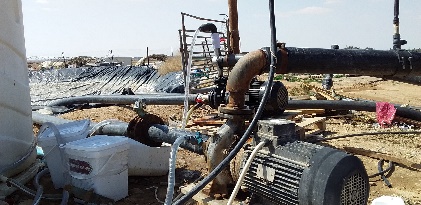 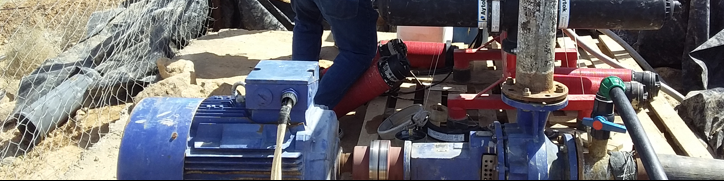 Our advice is to replace low grade laterals enclosing high flow rate emitters with pressure compensating low flow emitters and Customized Filter system.
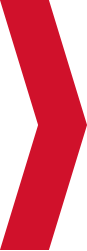 WATER INNOVATION TECHNOLOGIES
WATER AUDIT AND EVALUATION OF IRRIGATIONSYSTEMS FROM THE WELL TO THE FIELD
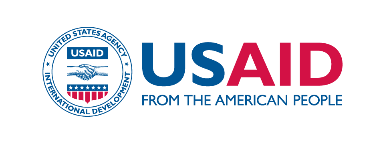 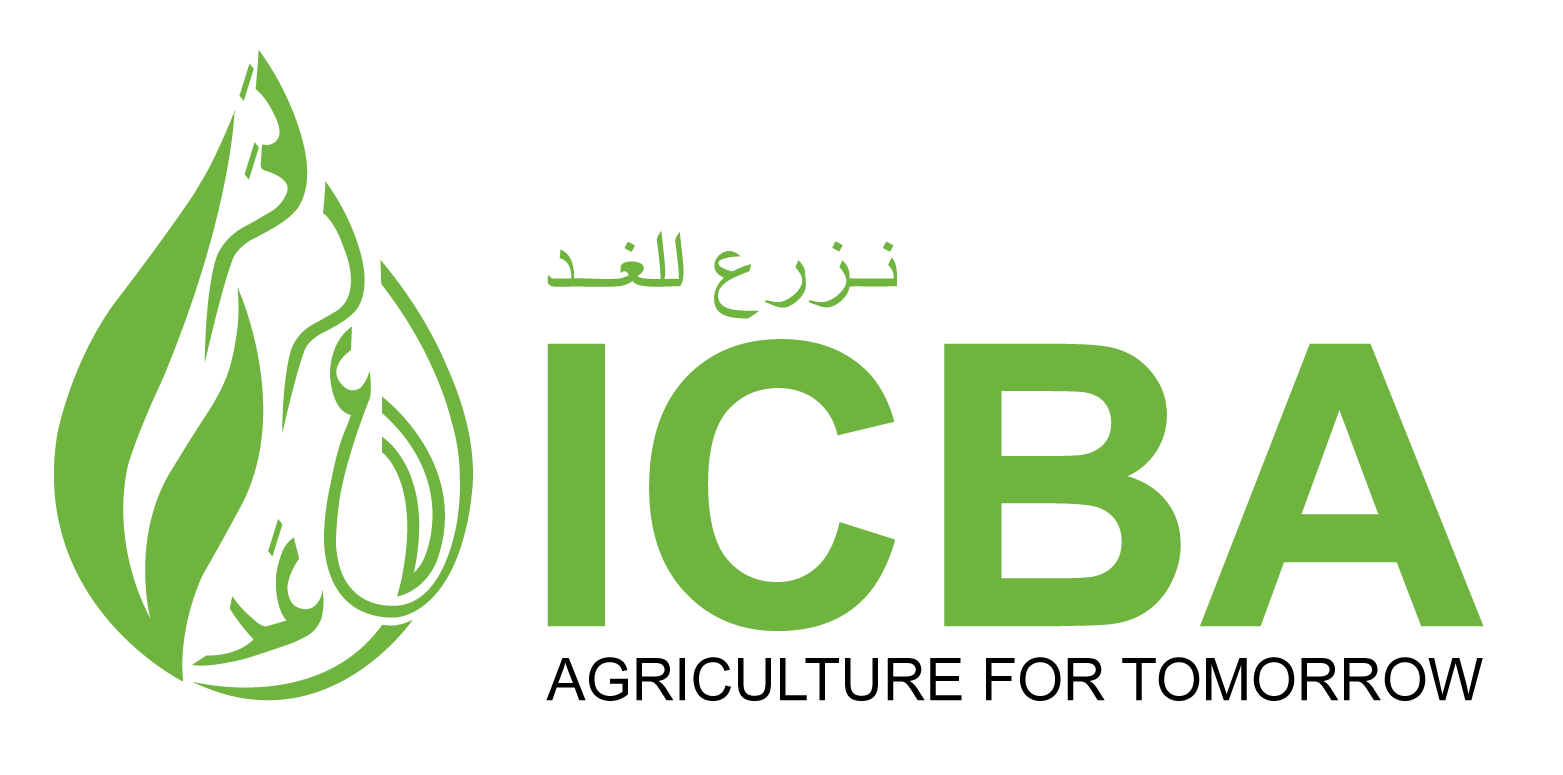 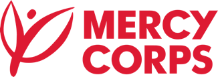